КАША – КОРМИЛИЦА НАША
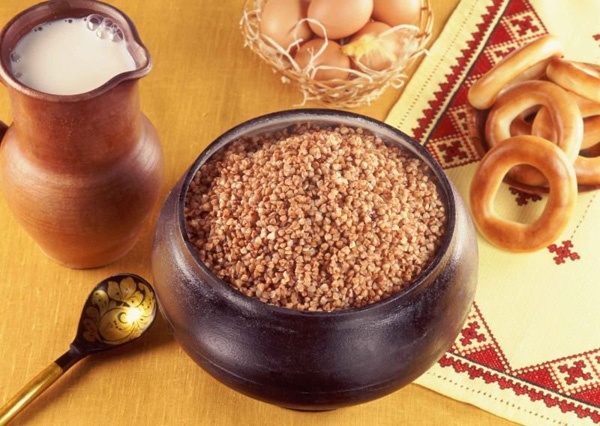 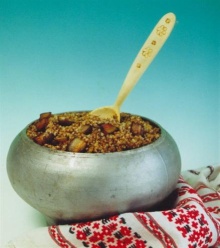 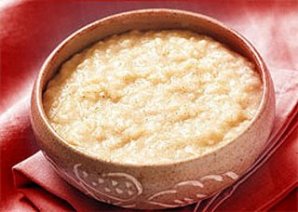 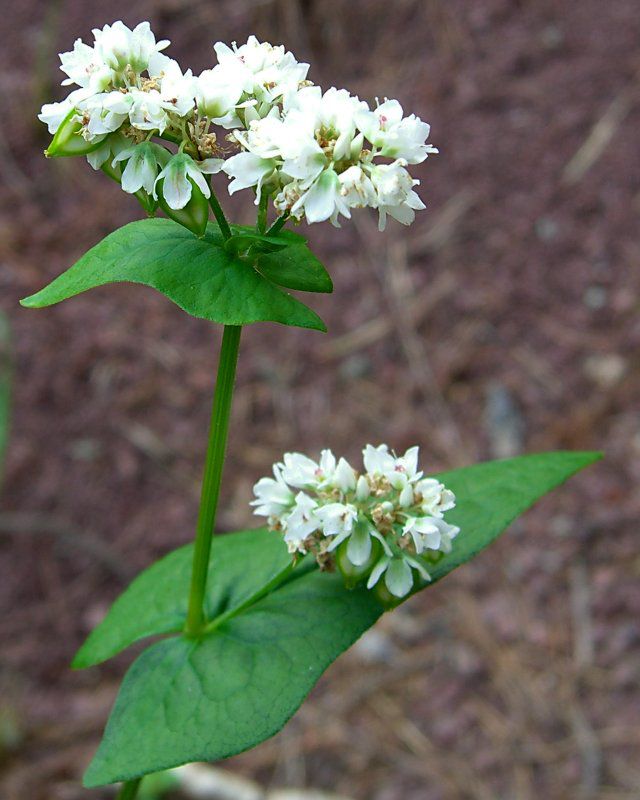 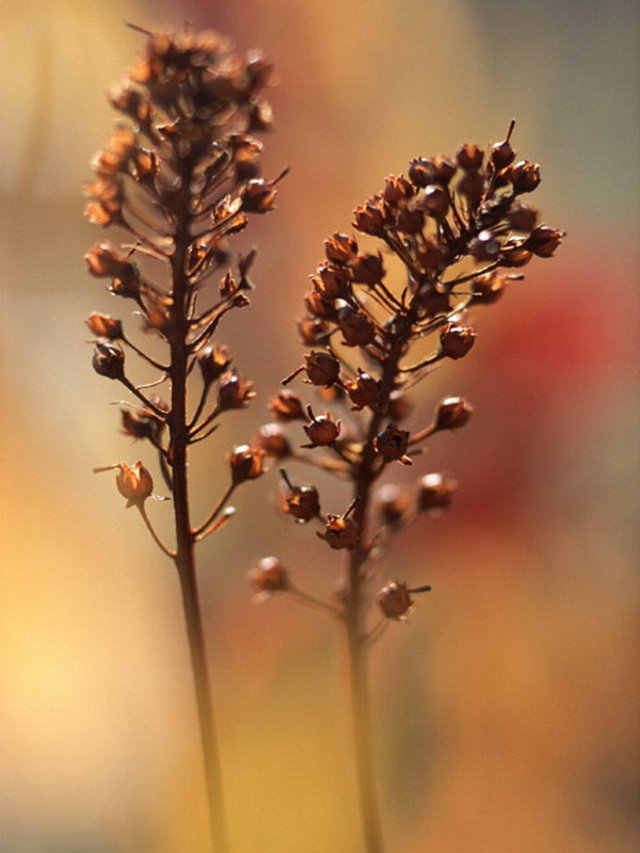 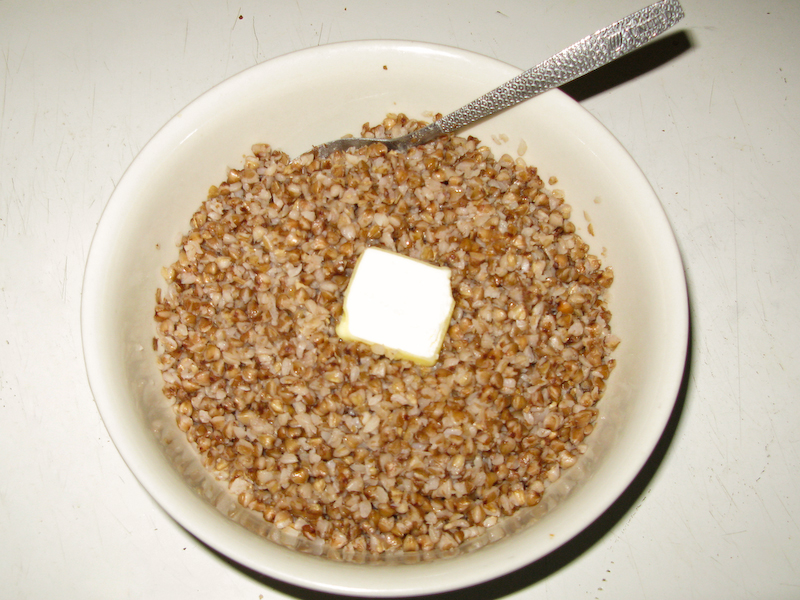 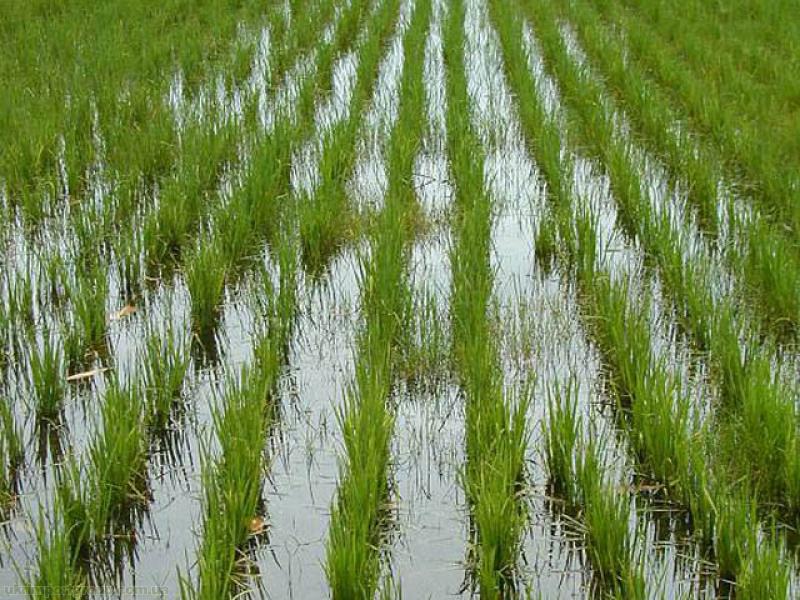 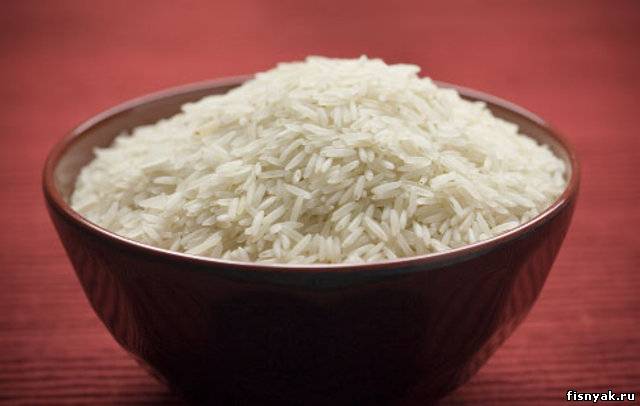 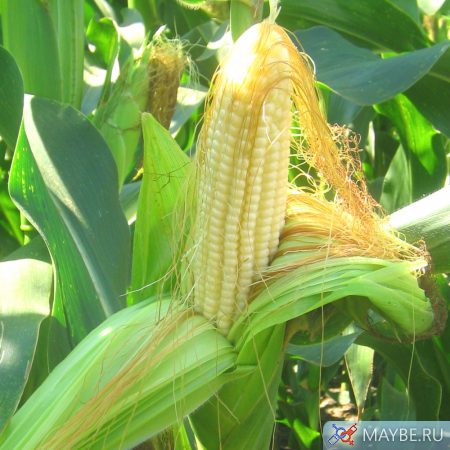 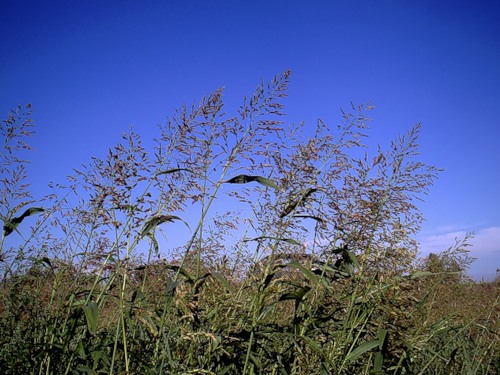 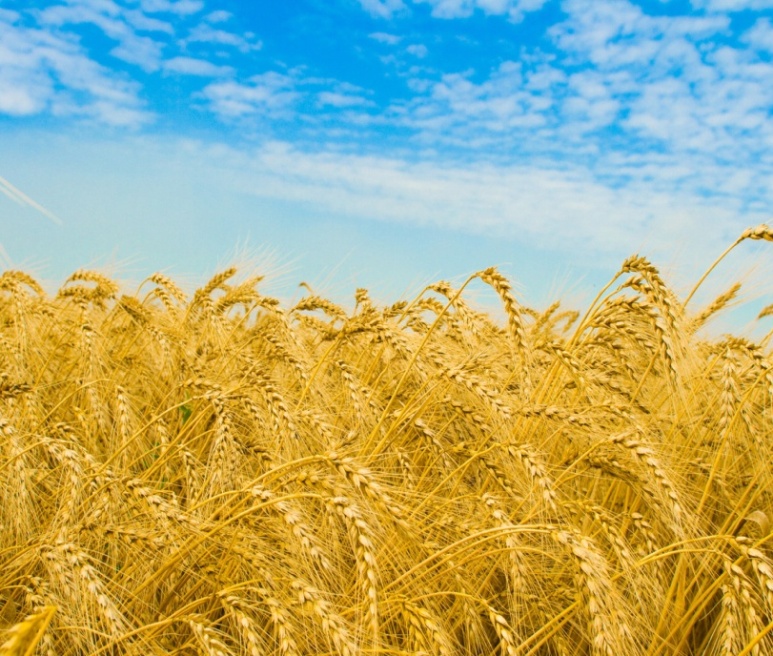 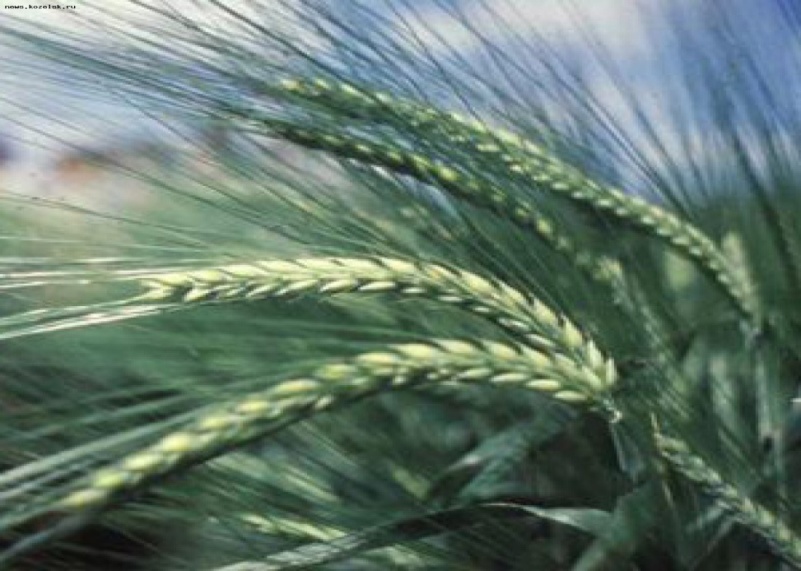 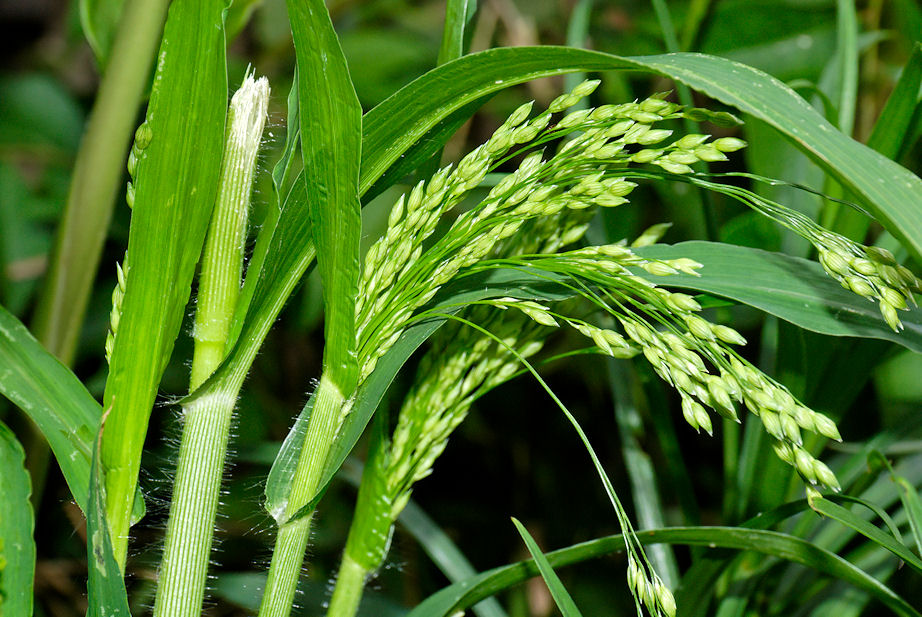 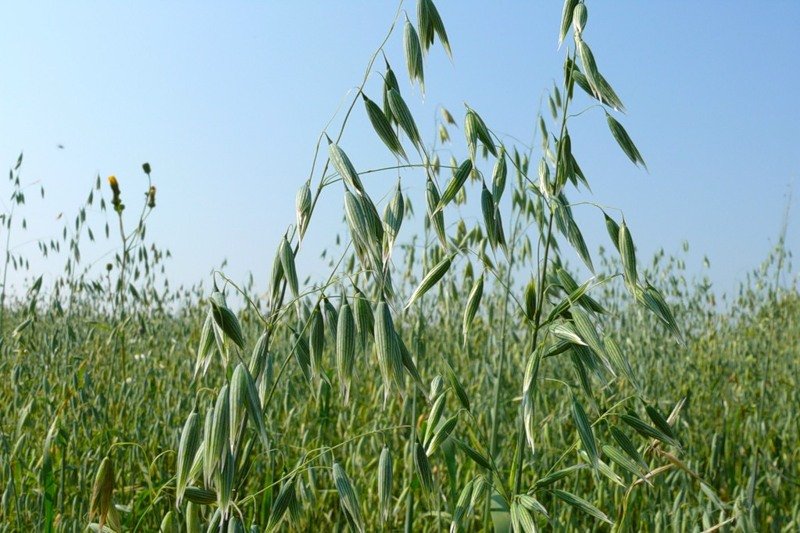 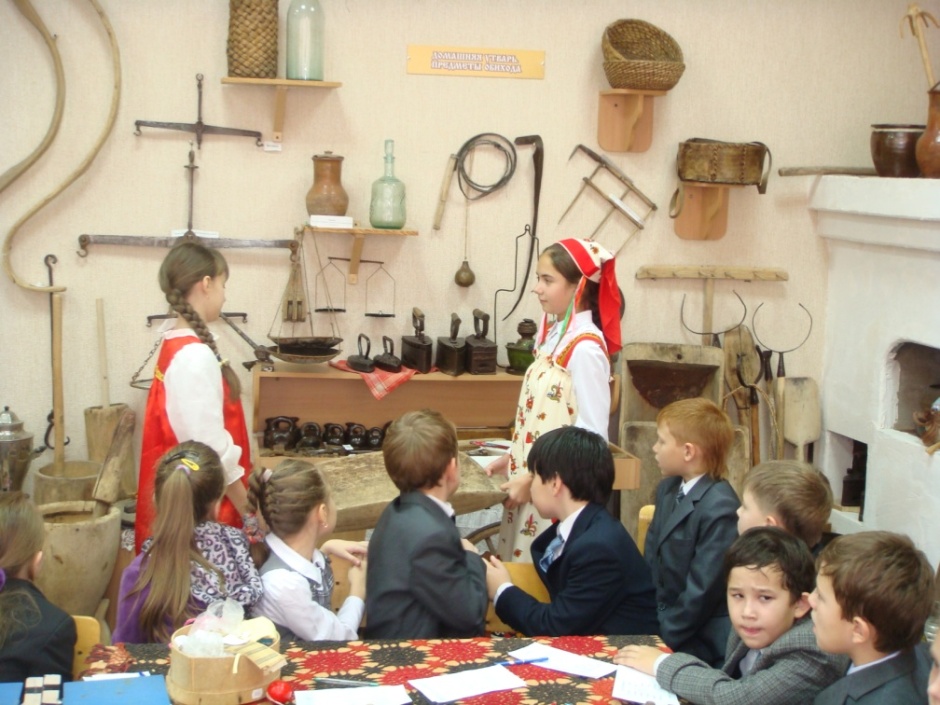 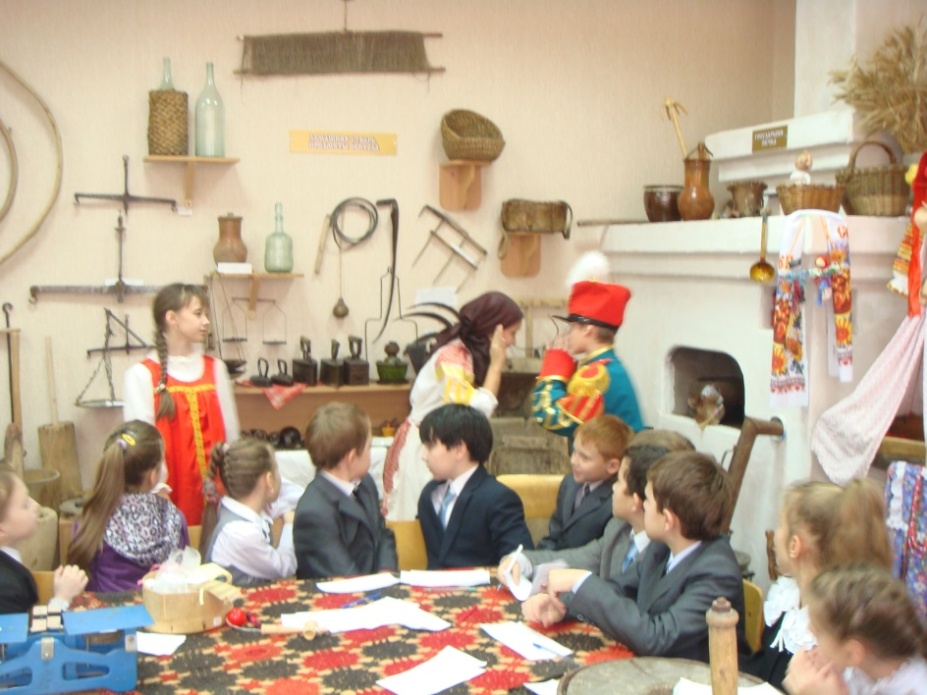 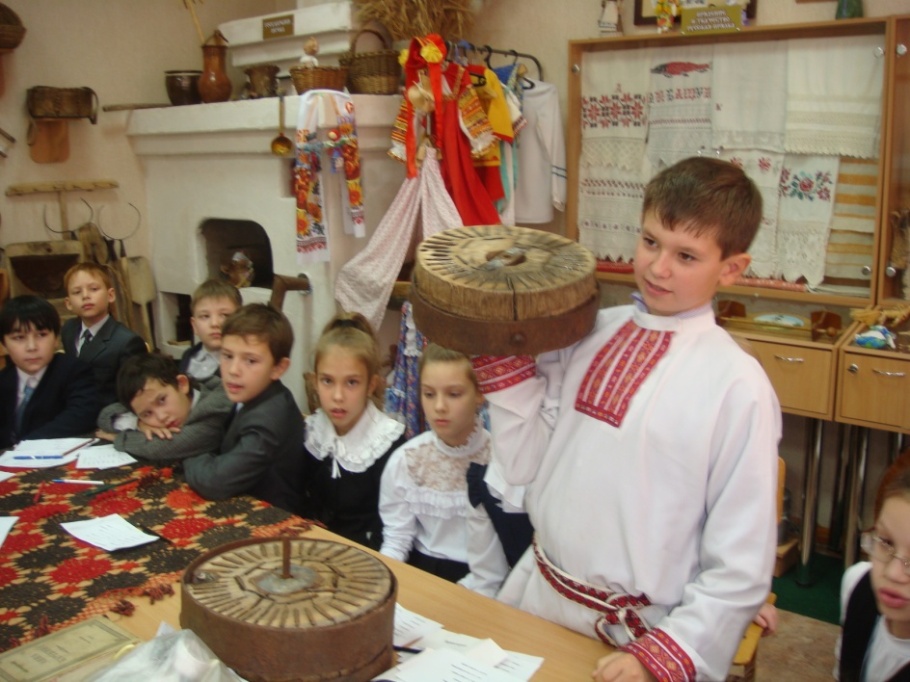 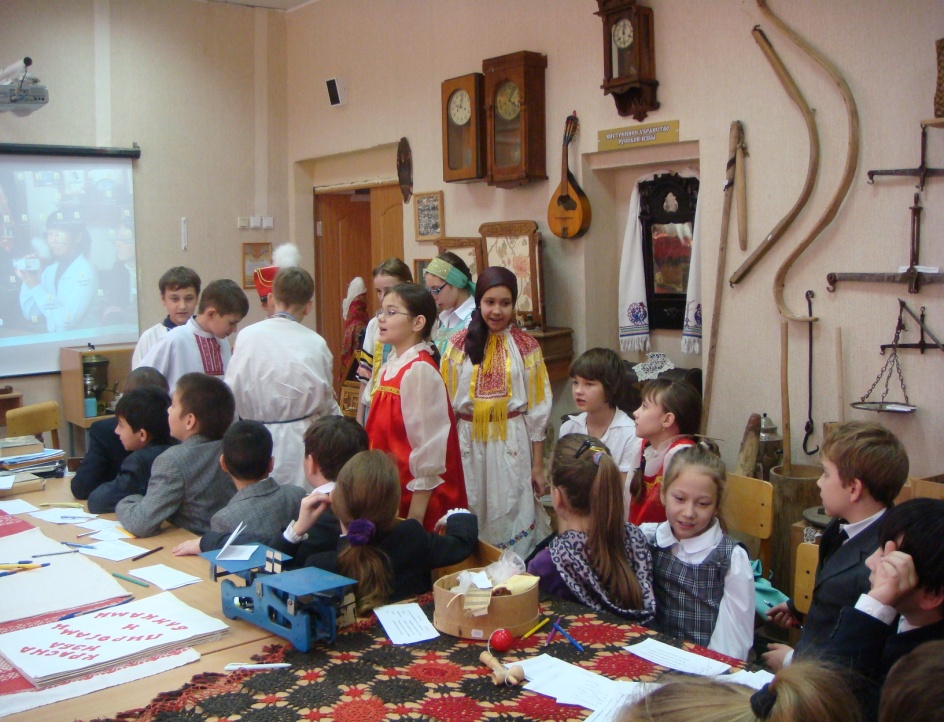 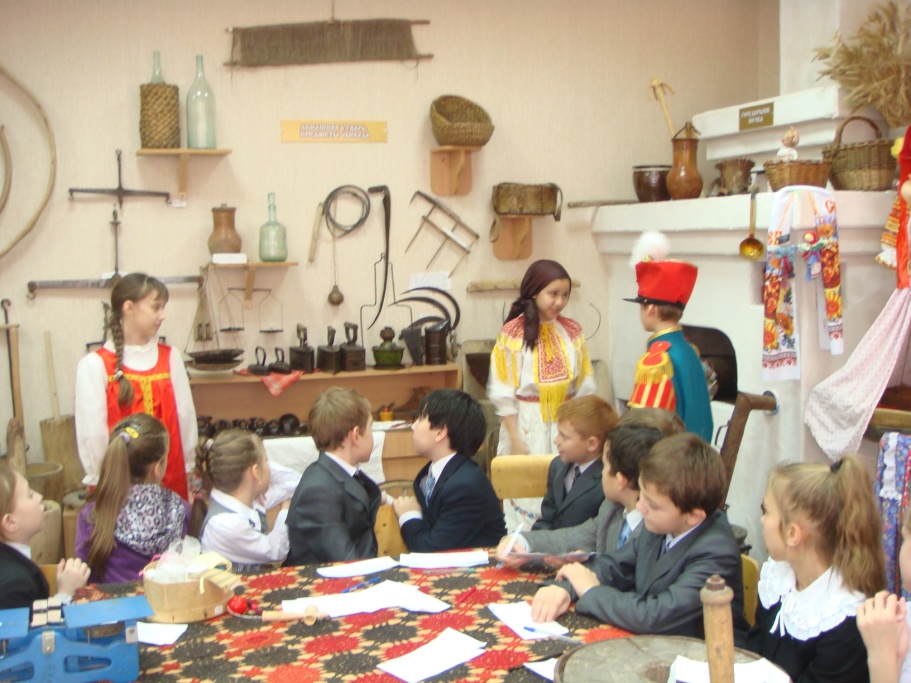